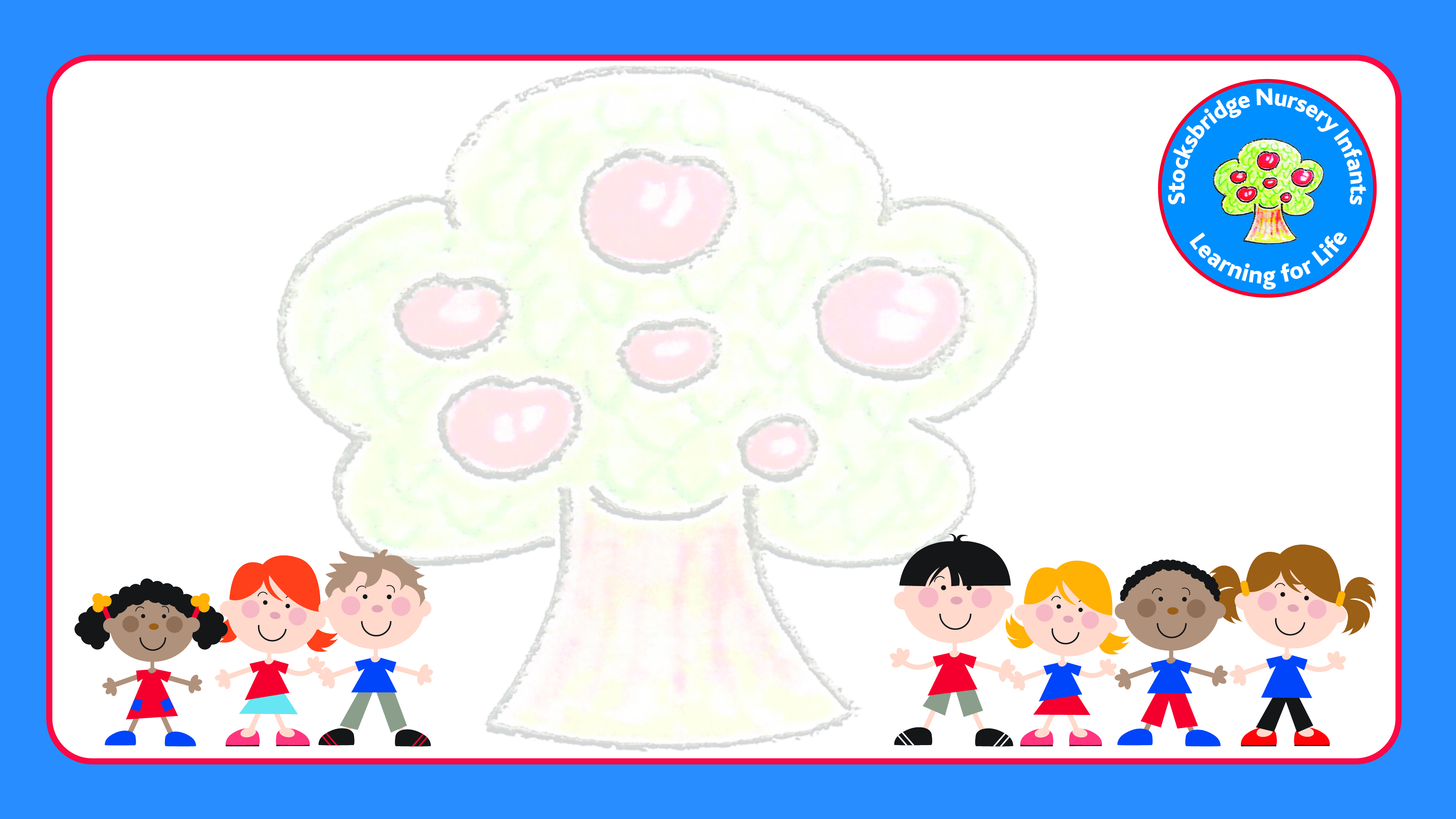 Stocksbridge Nursery Infants
Teaching Handwriting
Your name
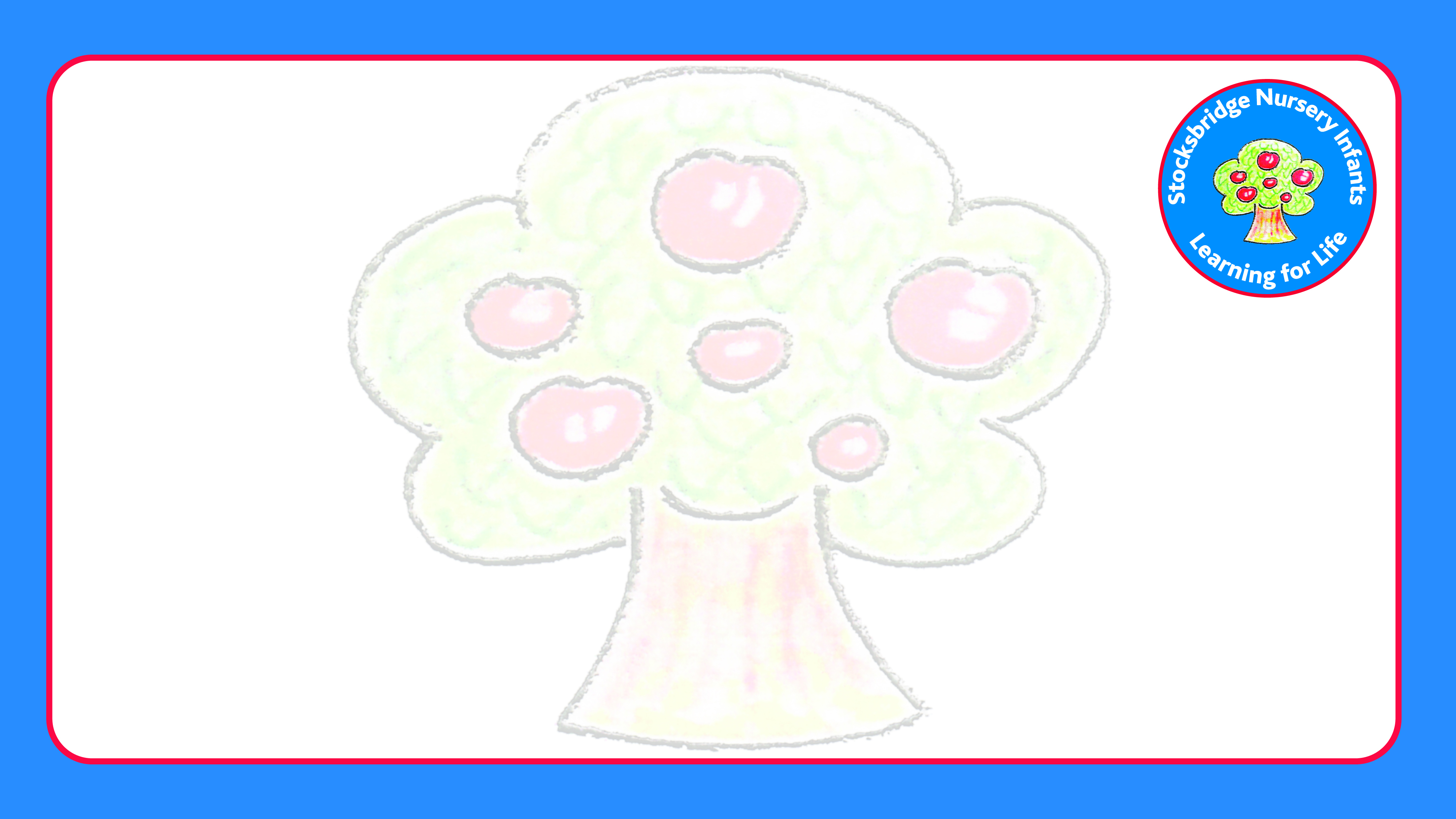 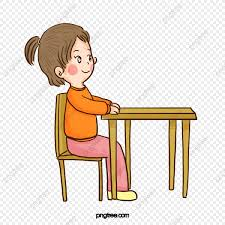 Bottom Back Chair
Posture
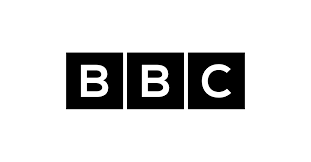 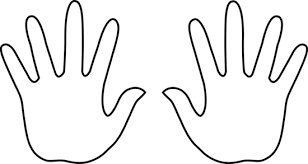 6 Feet on the floor
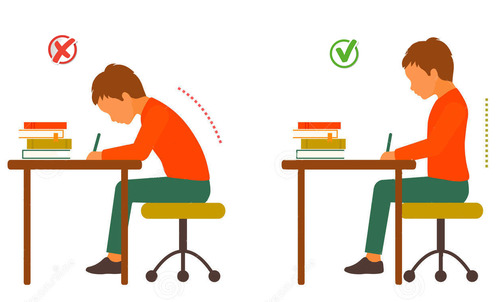 Two hands to write with
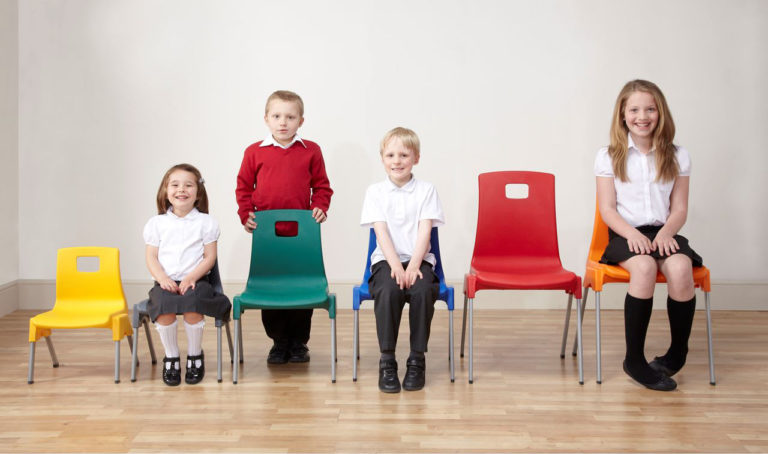 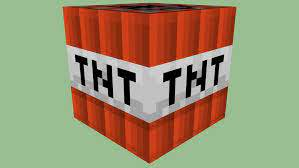 Tummy Near Table
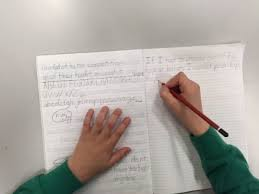 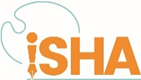 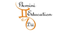 © all rights reserved ISHA Limited  August 2020
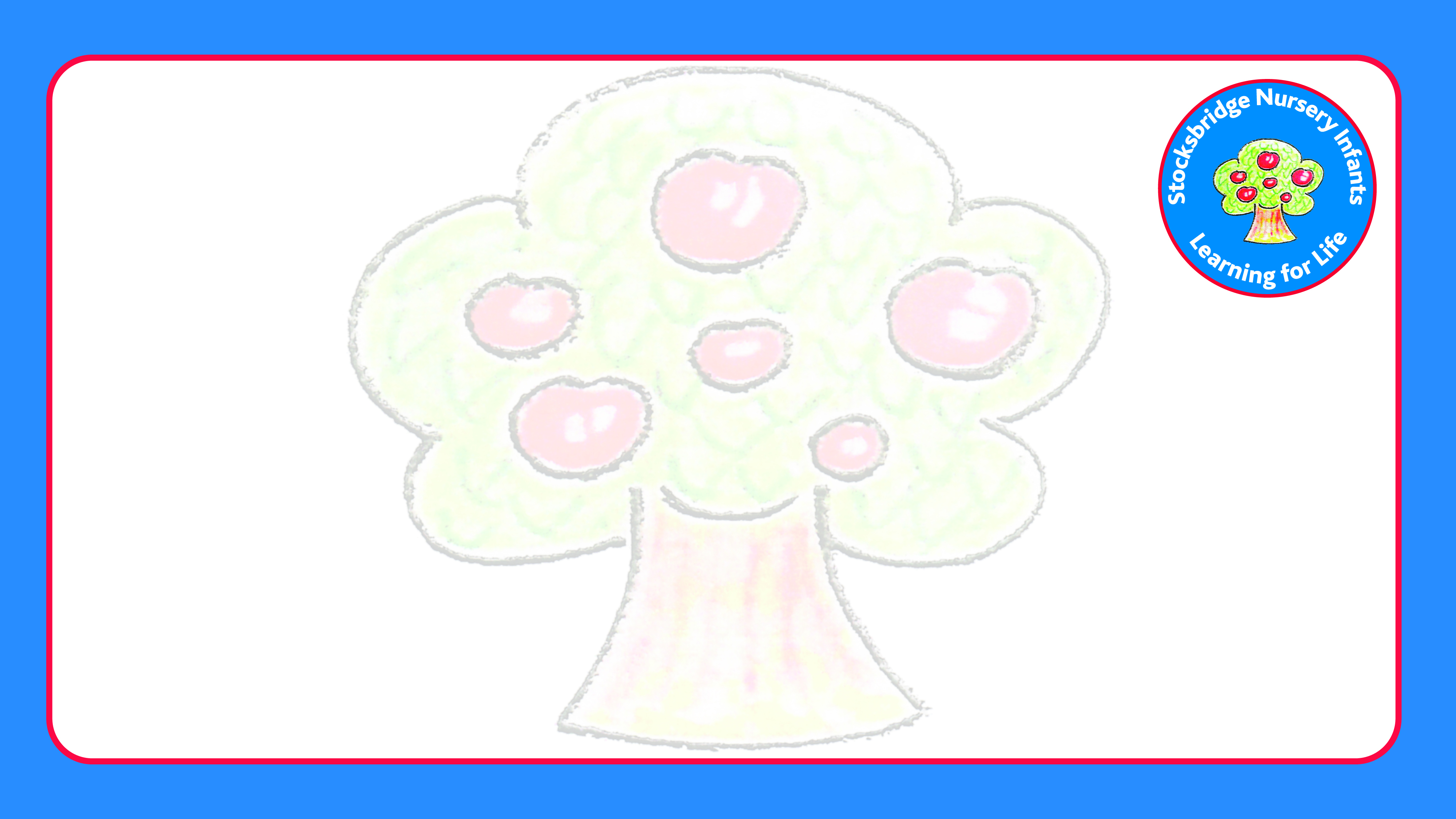 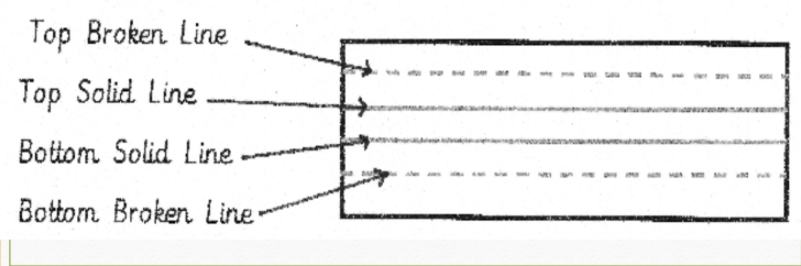 Picture Space
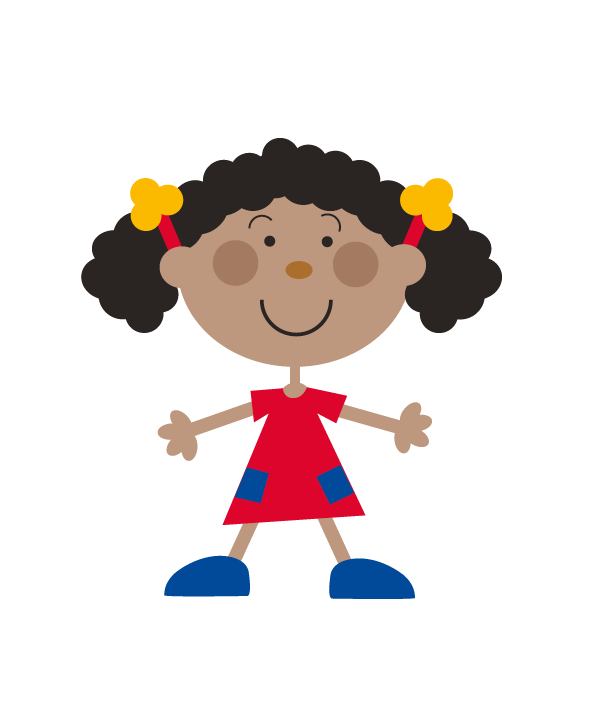 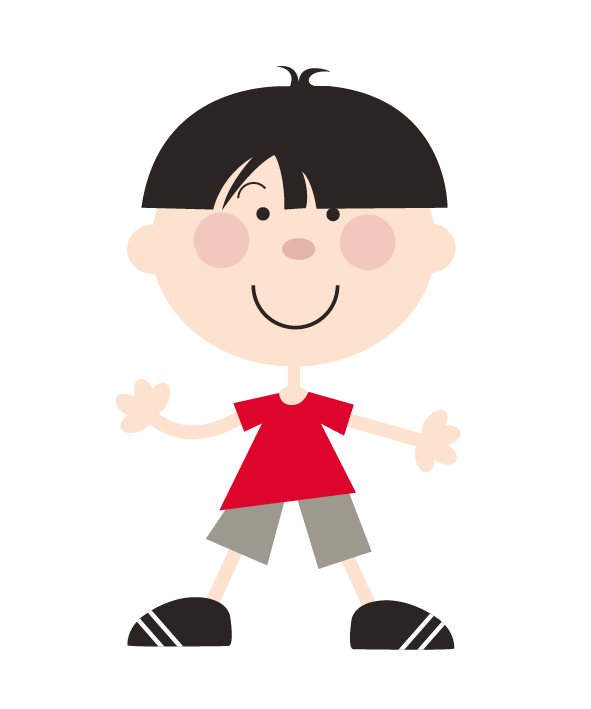 Language of handwriting
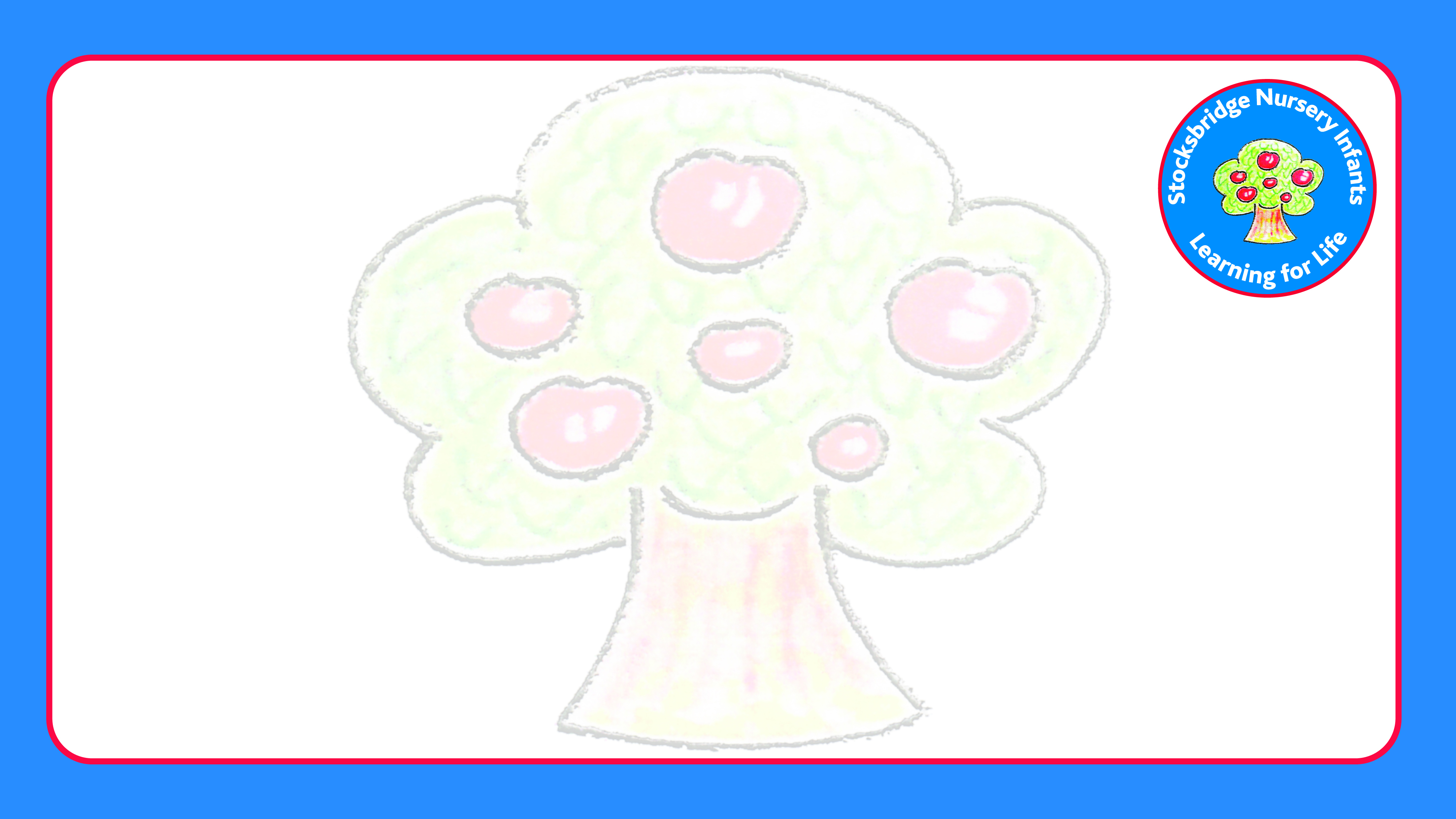 Tripod grip
3 fingers gripping the pencil- one thumb, two fingers.
Pencil sits ‘back in his bed.’
1cm of the yellow/black of the pencil showing. 2-3cm if left handed.
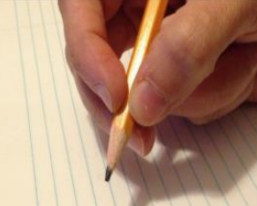 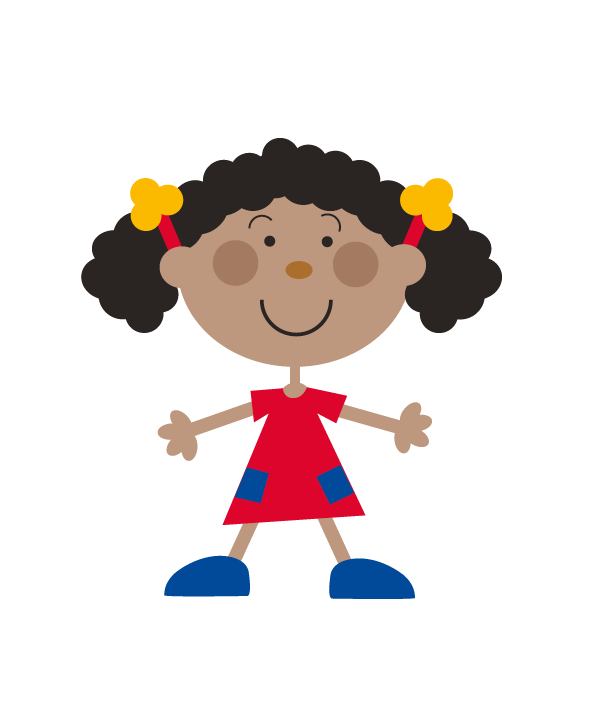 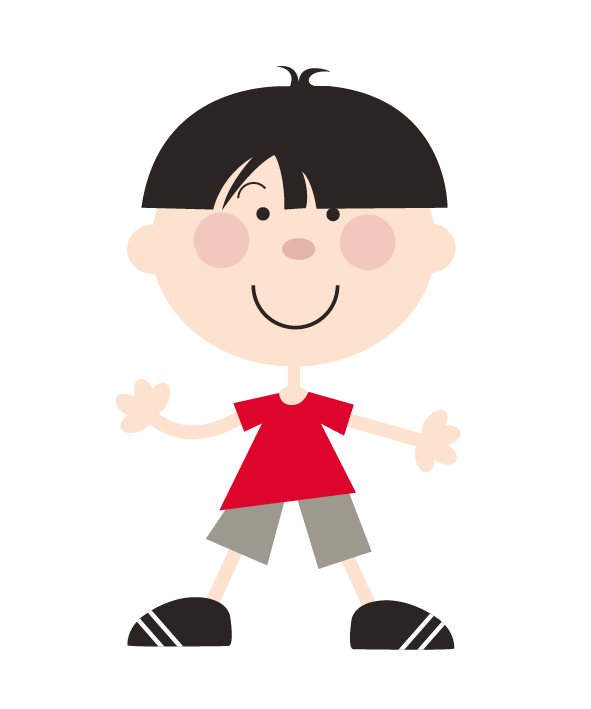 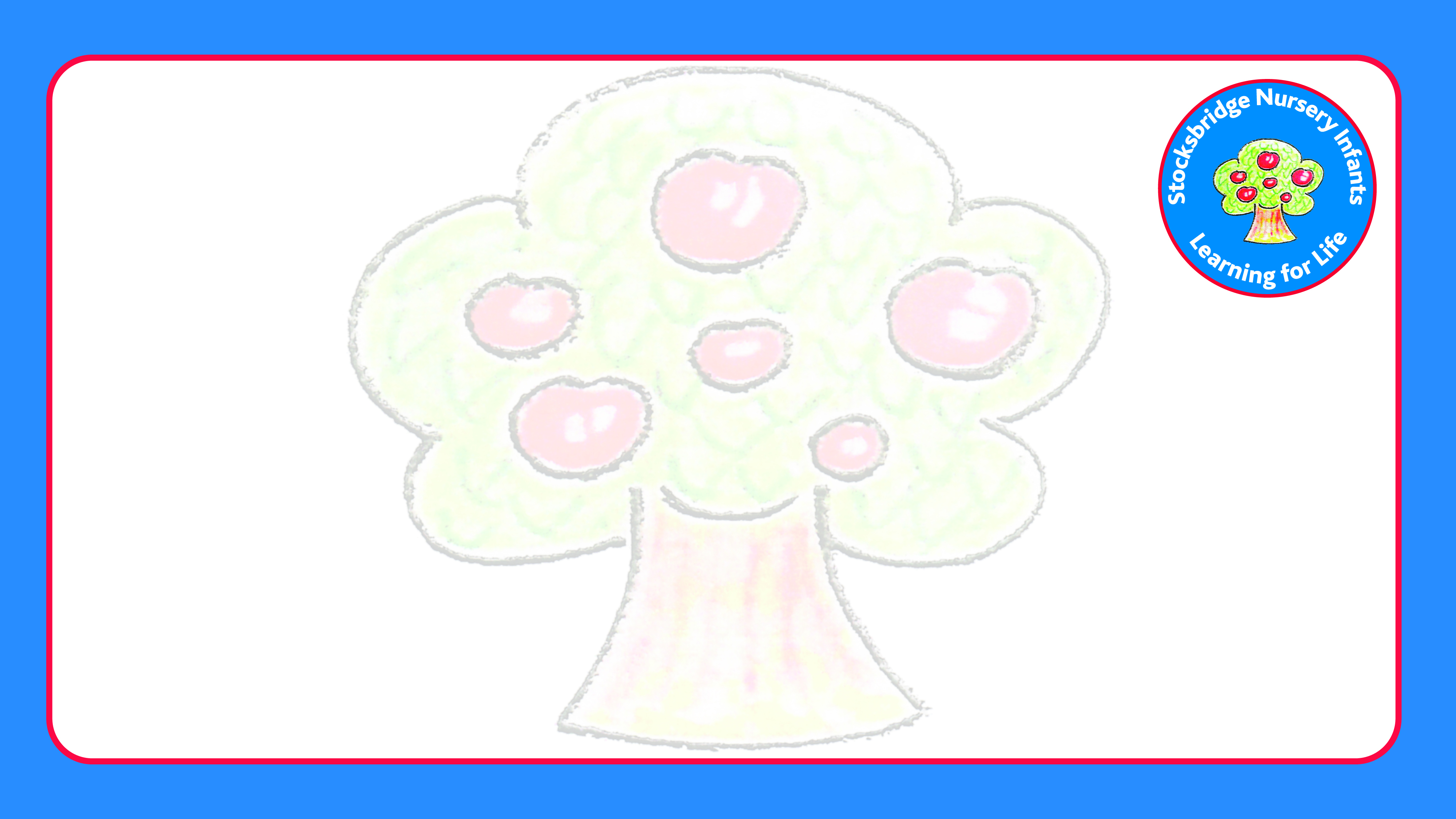 What is our handwriting style?
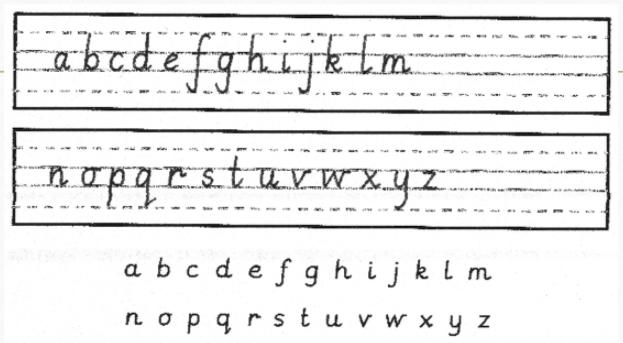 Picture Space
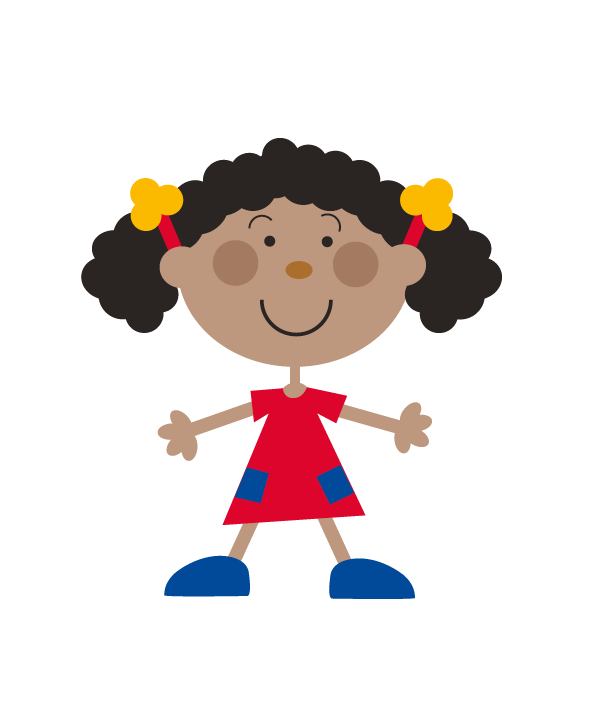 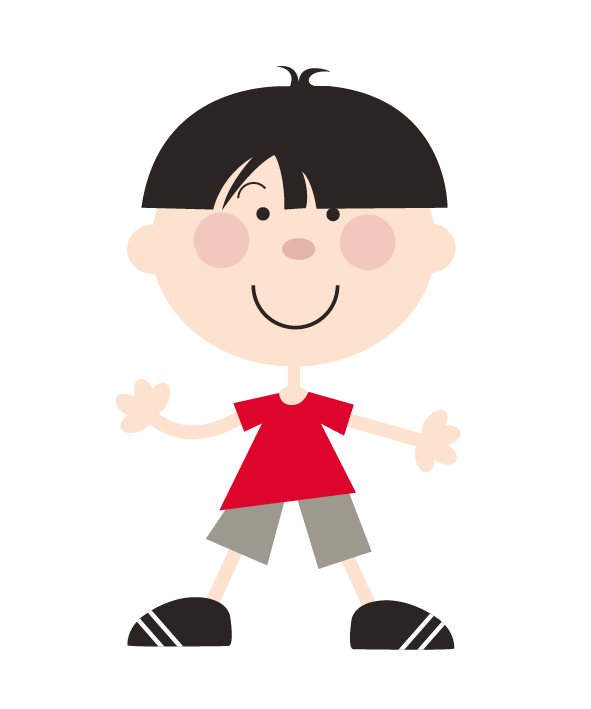 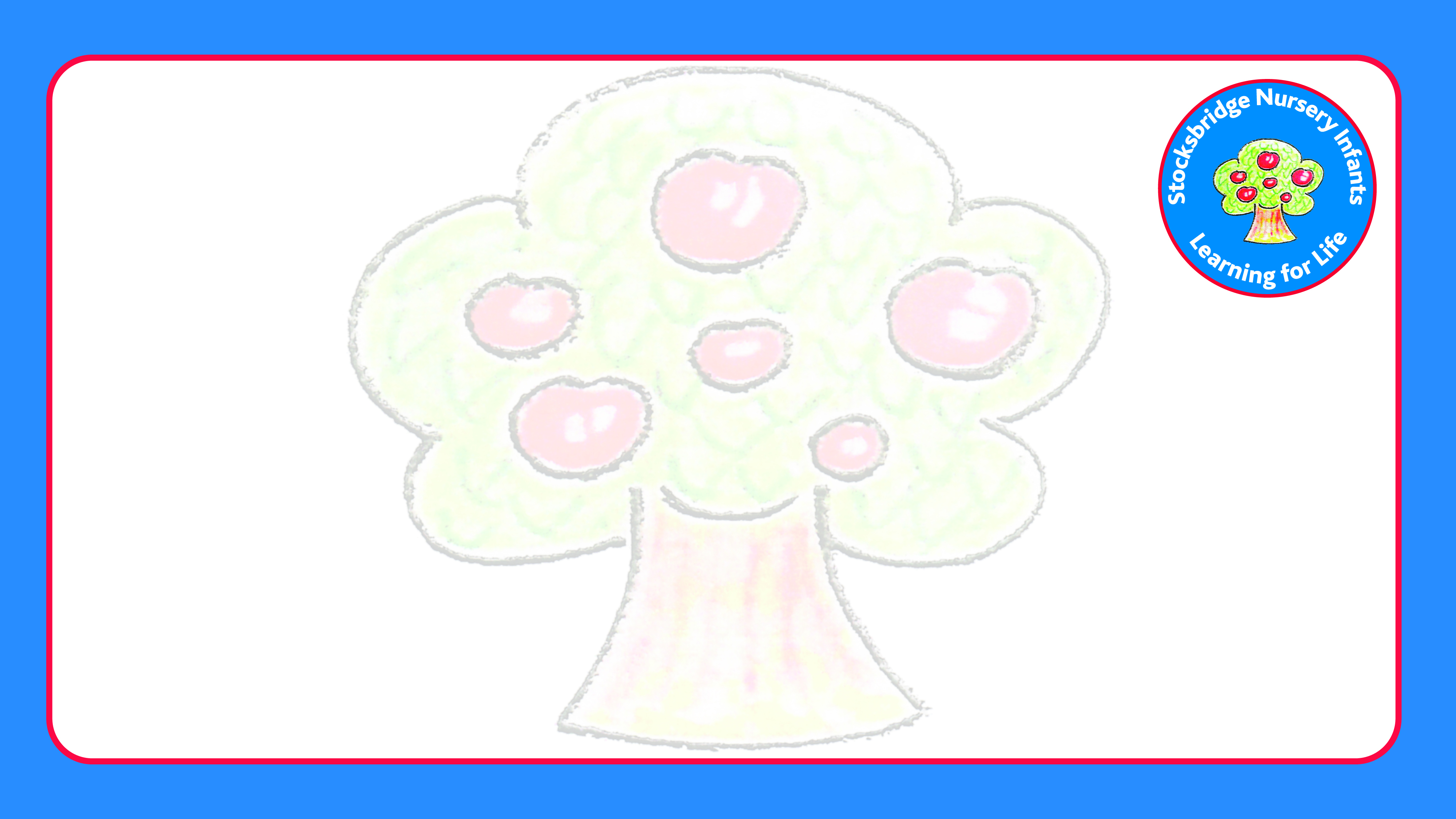 Straight line family
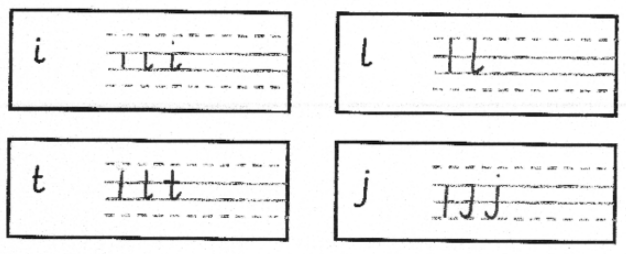 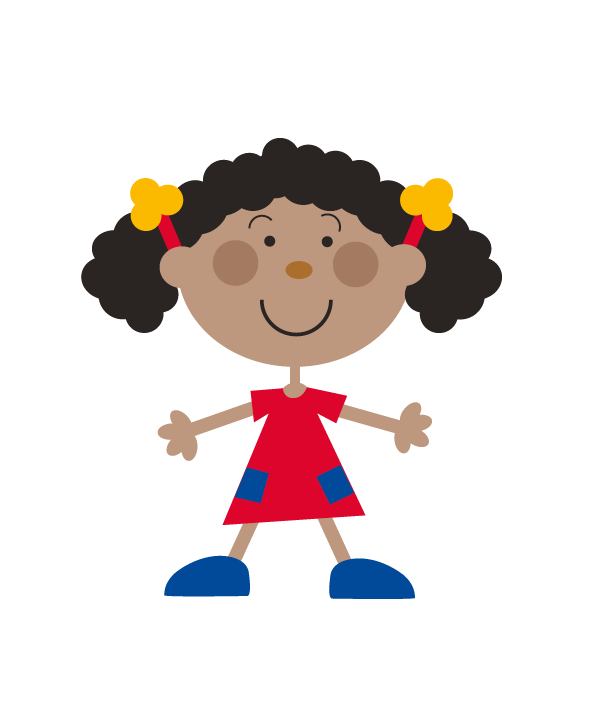 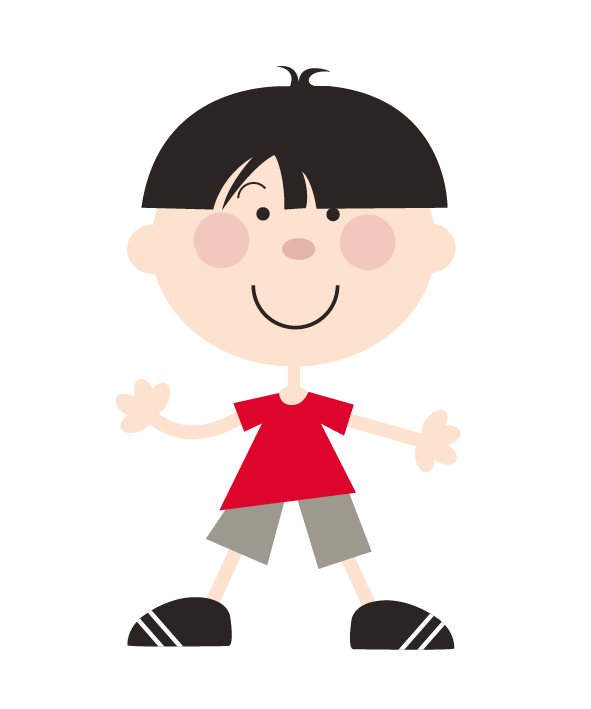 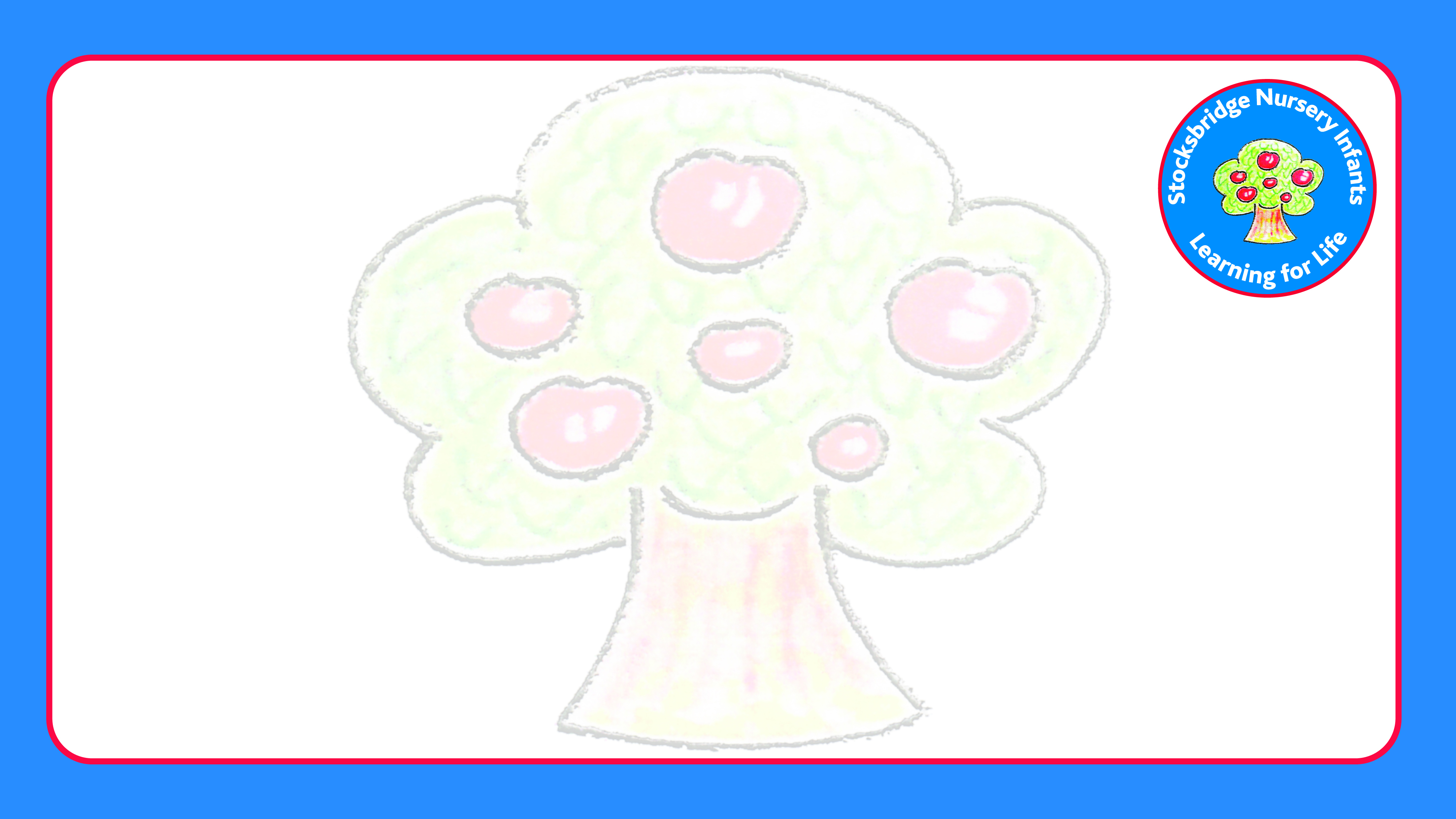 Coat hanger family
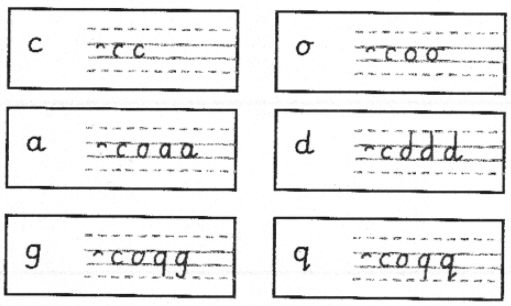 Picture Space
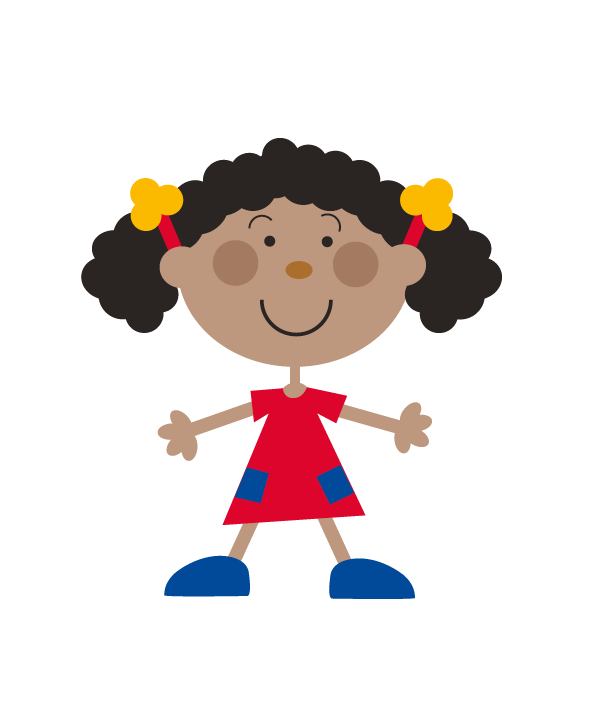 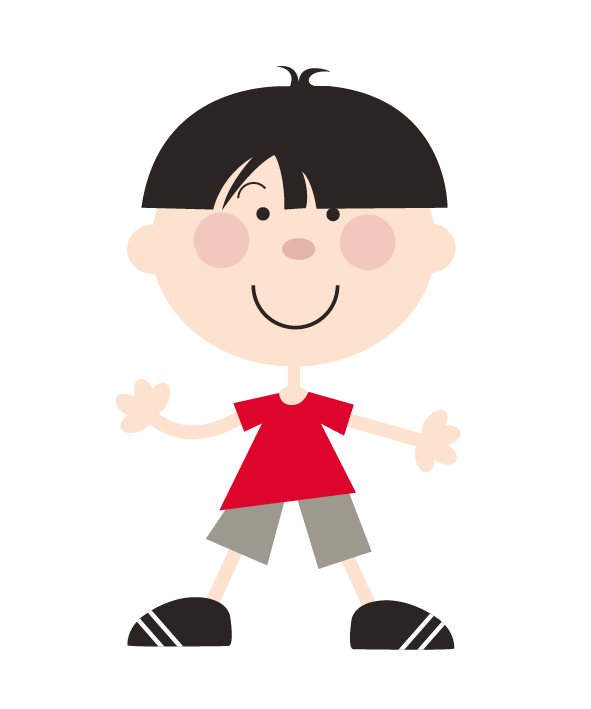 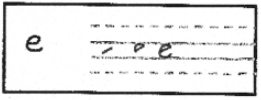 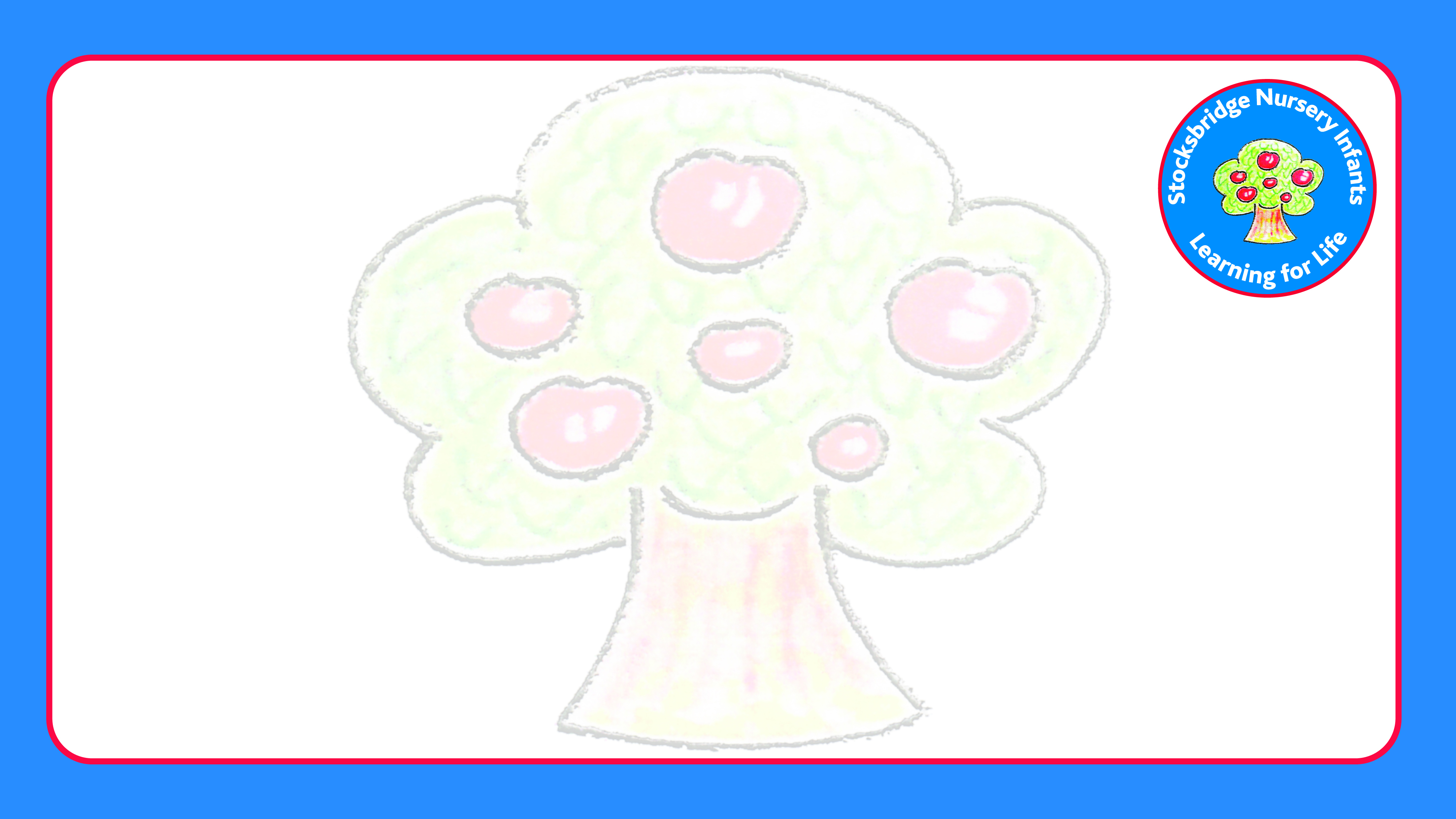 Bridge Family
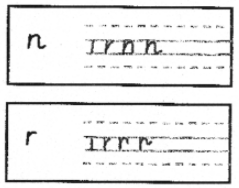 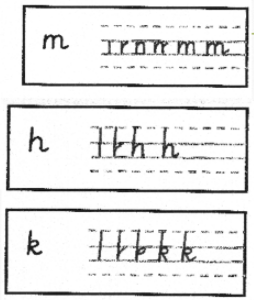 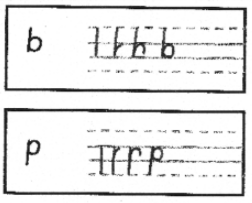 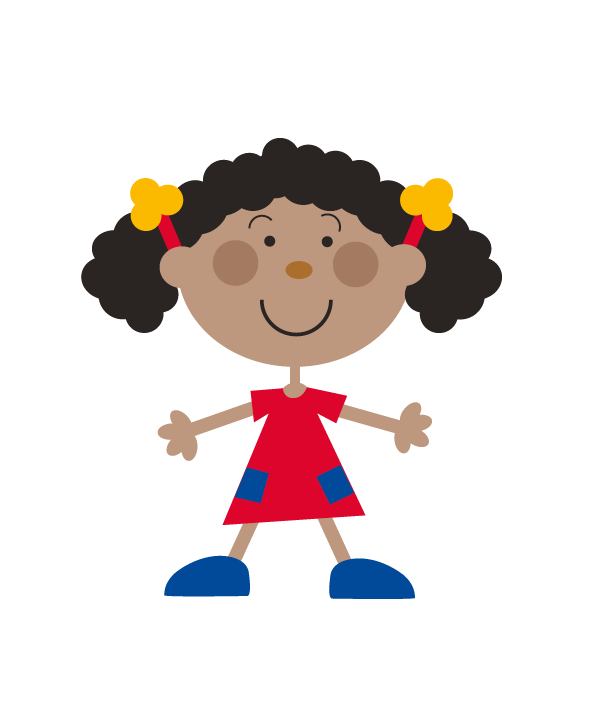 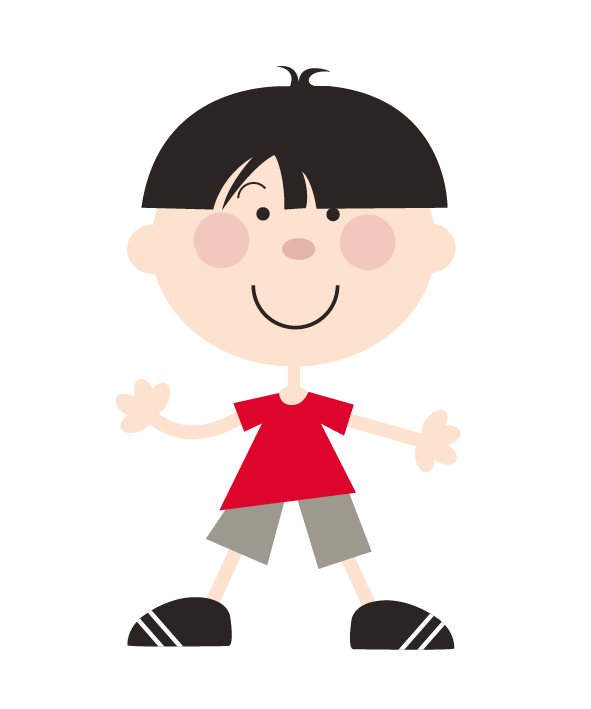 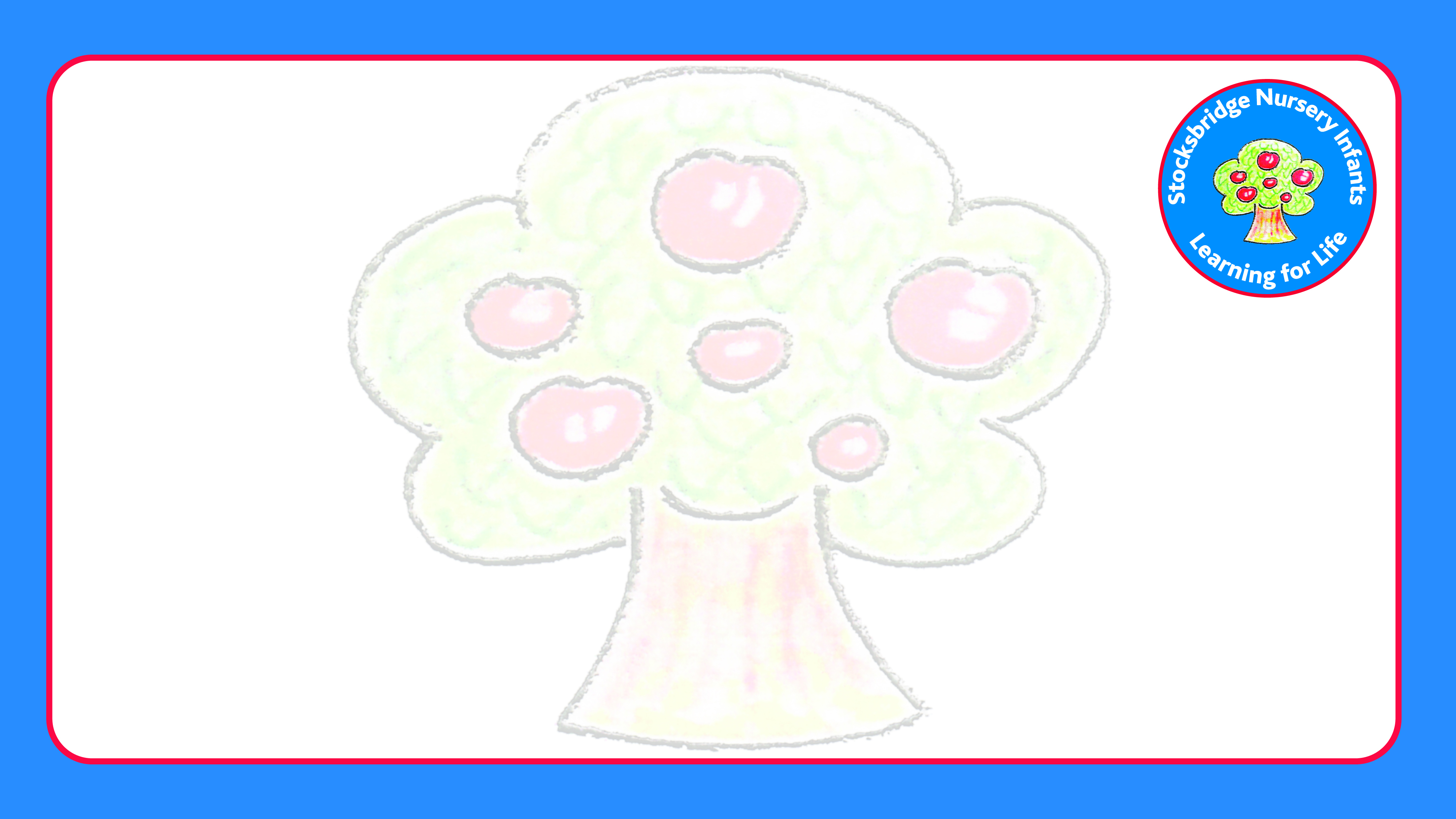 Zig Zag family
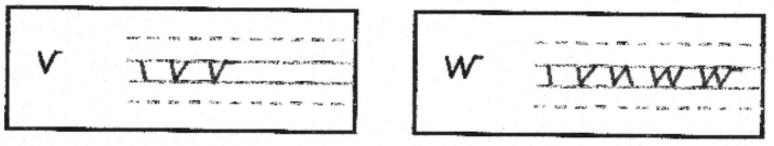 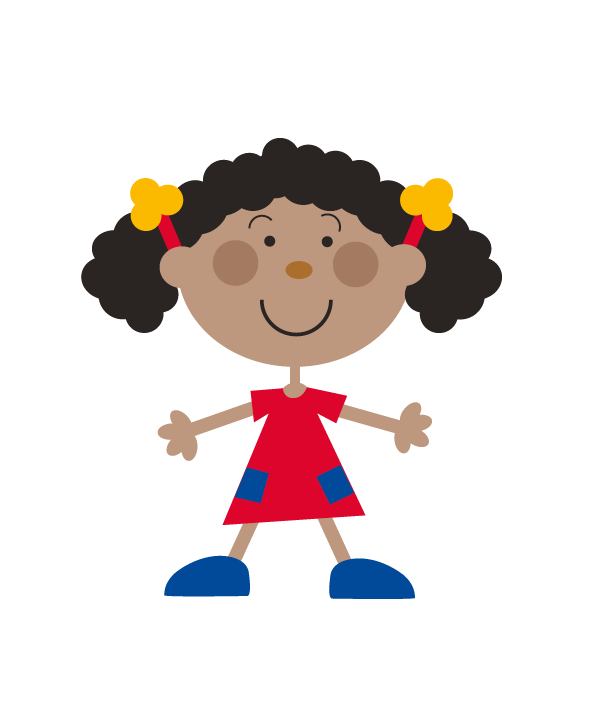 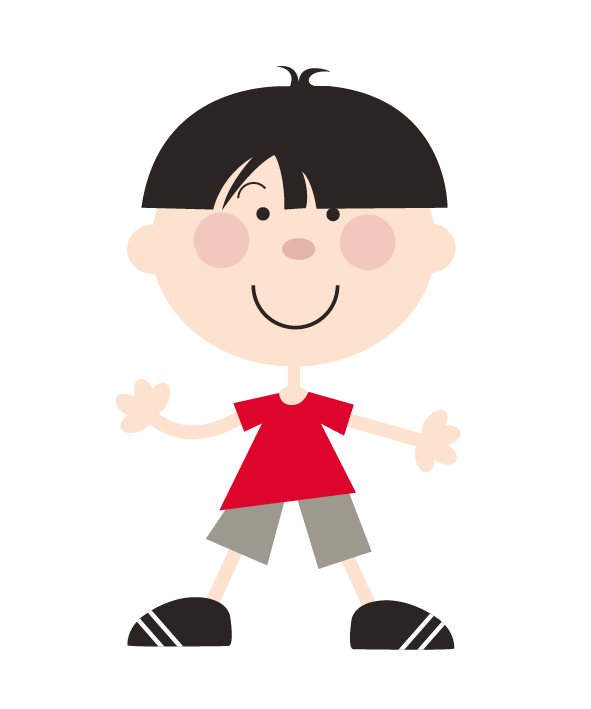 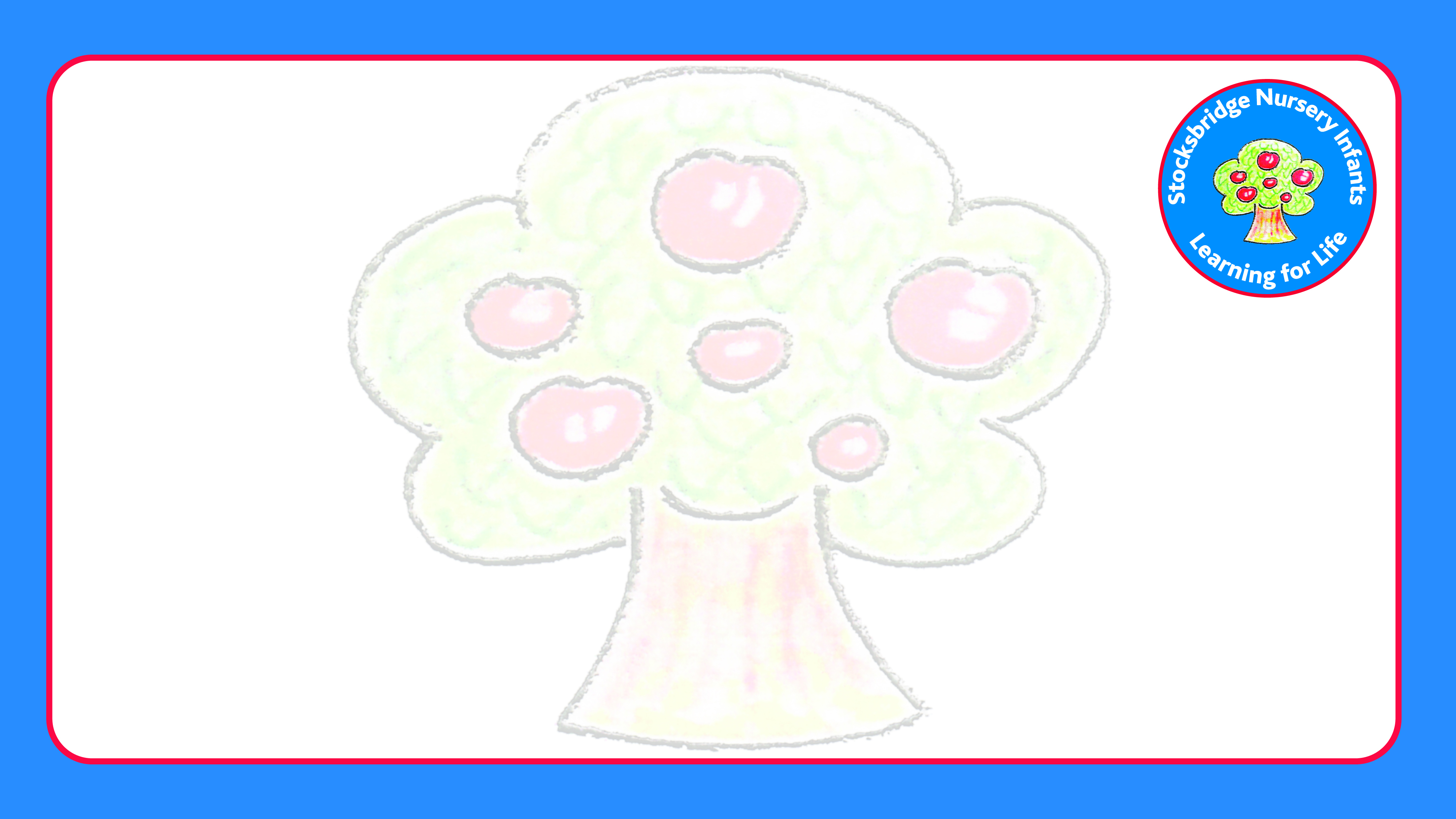 Smile family
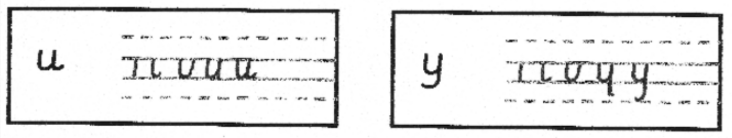 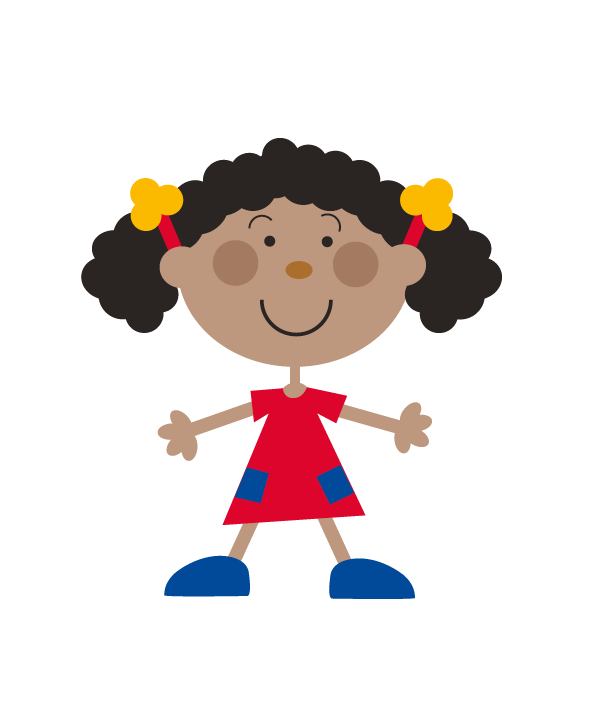 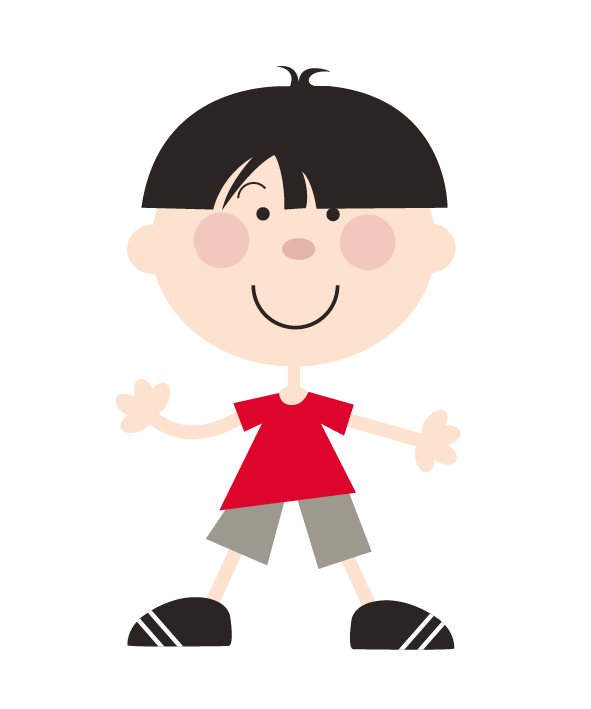 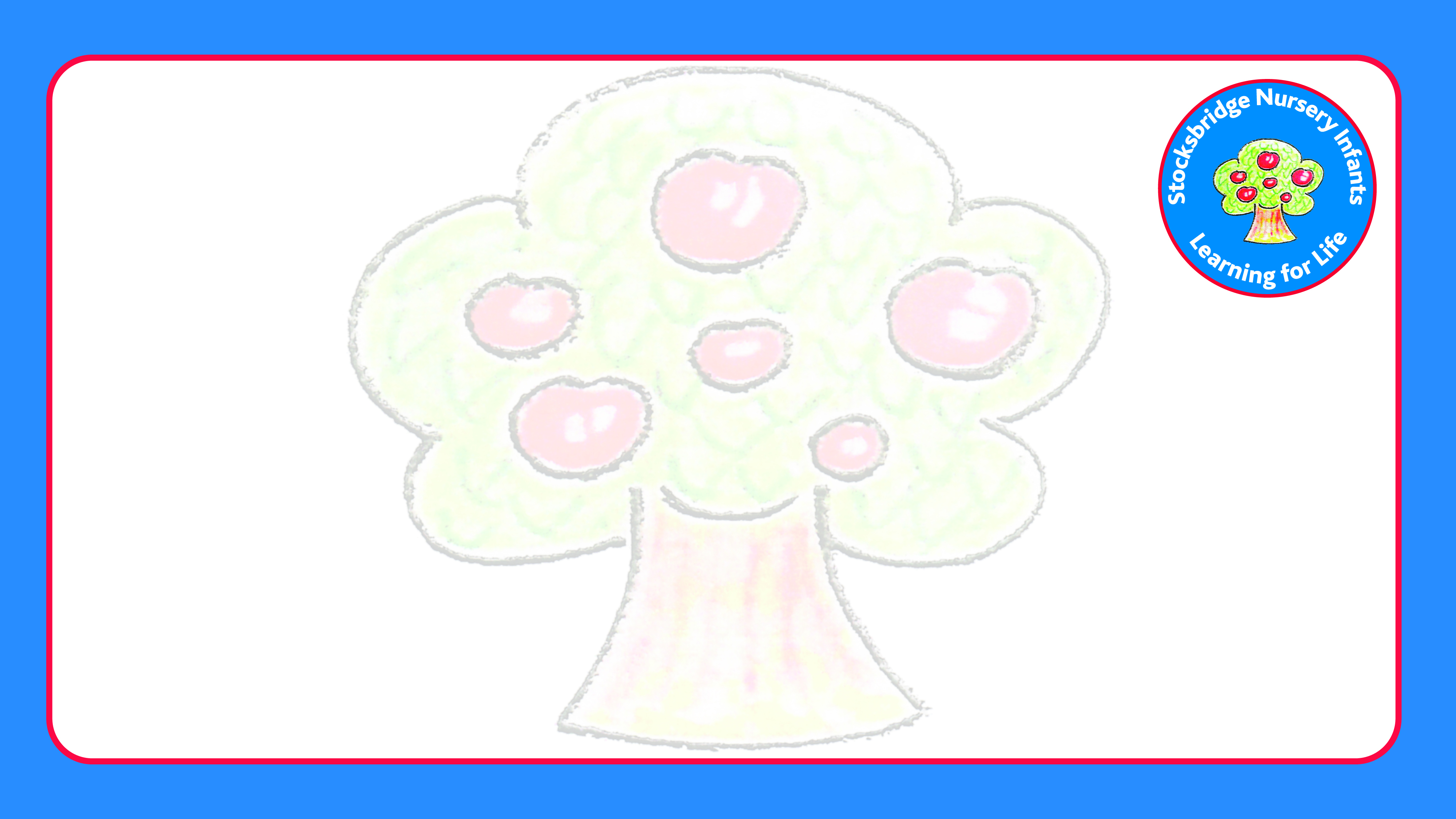 Misfits family
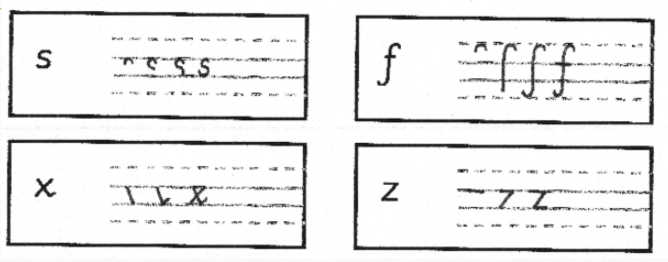 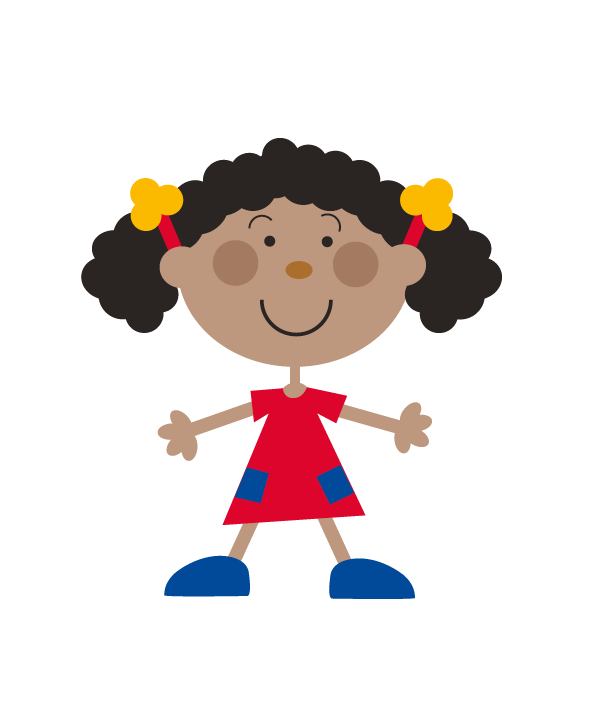 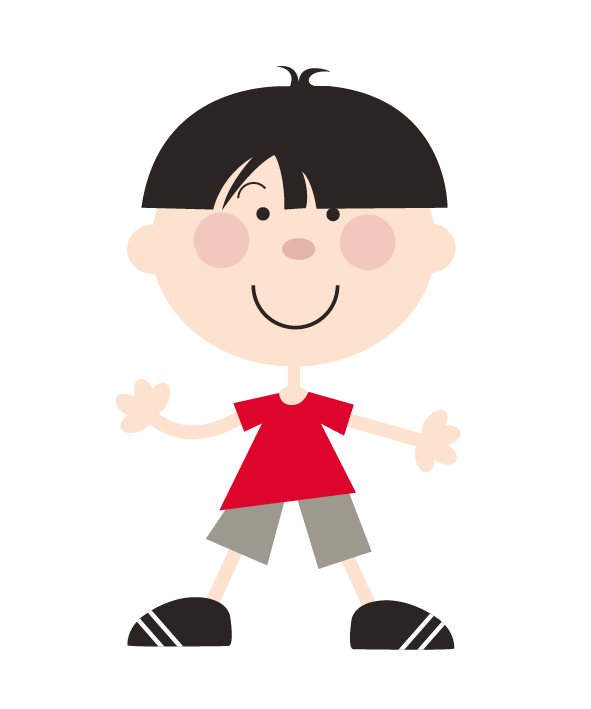